Большой порт «ВЕРА»Концепция развития Разработчик: Научно-проектная компания «МорТрансНииПроект» Российская Федерация, Приморский край, ЗАТО город Фокино
Общие сведения
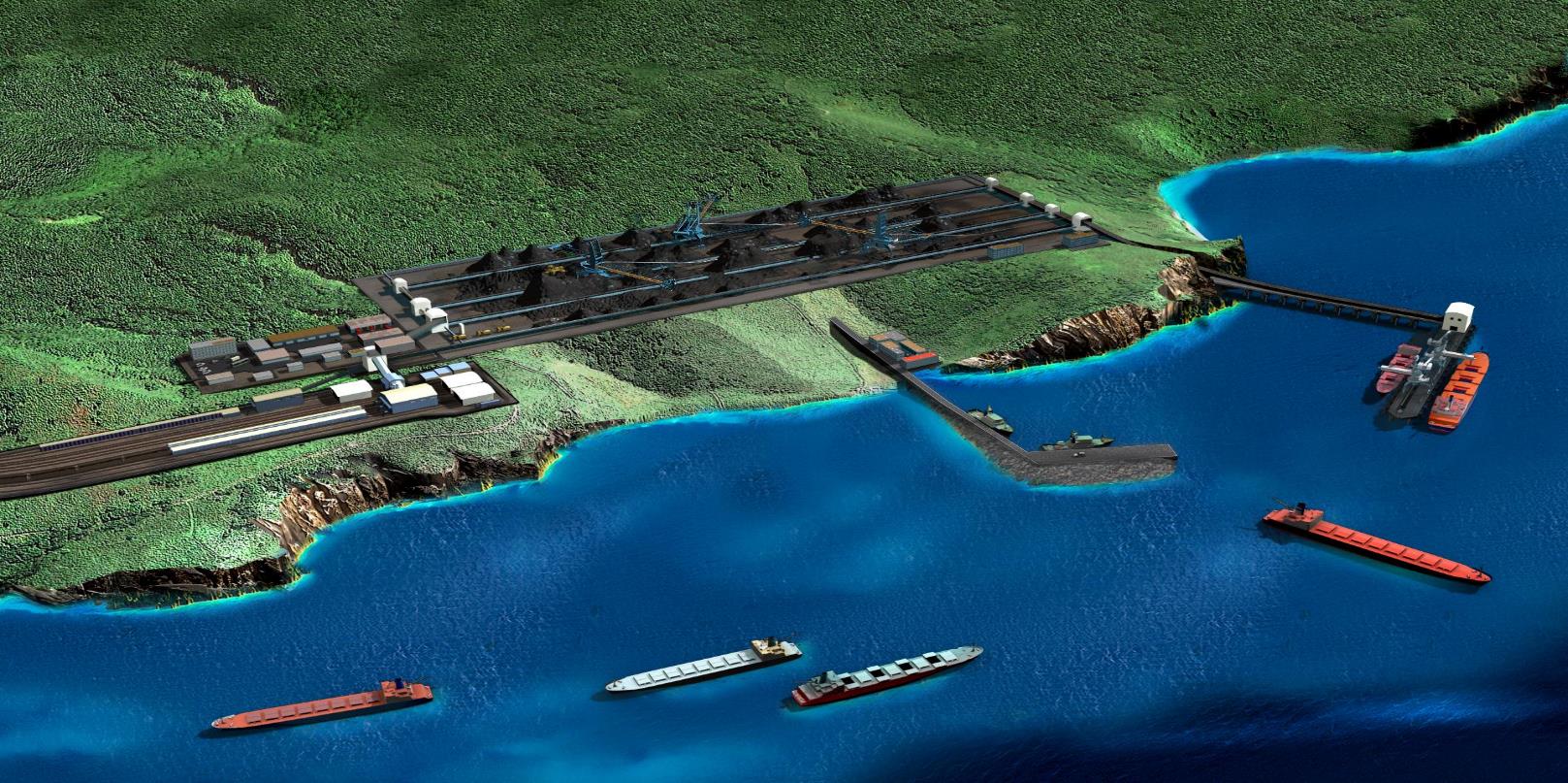 Большой порт «ВЕРА» - Специализированный порт XXI века  
                                                (навалочные и наливные грузы)  

Расположение порта      - Мыс Открытый 
                                                (Японское море, Уссурийский залив);
     
Причалы порта                - Открытая глубоководная акватория;

Большой порт «ВЕРА» - Открытая дверь в международную
                                                экономическую интеграцию
НПК «МорТрансНииПроект»        2
Расположение объекта
Японское море, восточное побережье Уссурийского залива, 
территория ЗАТО город Фокино (Приморский край)
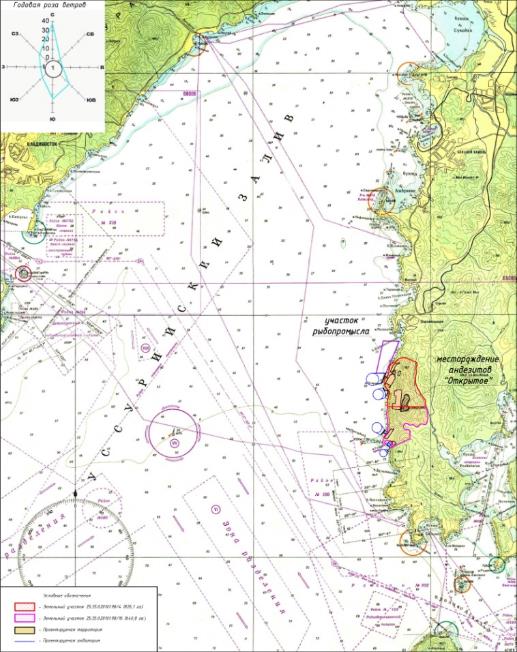 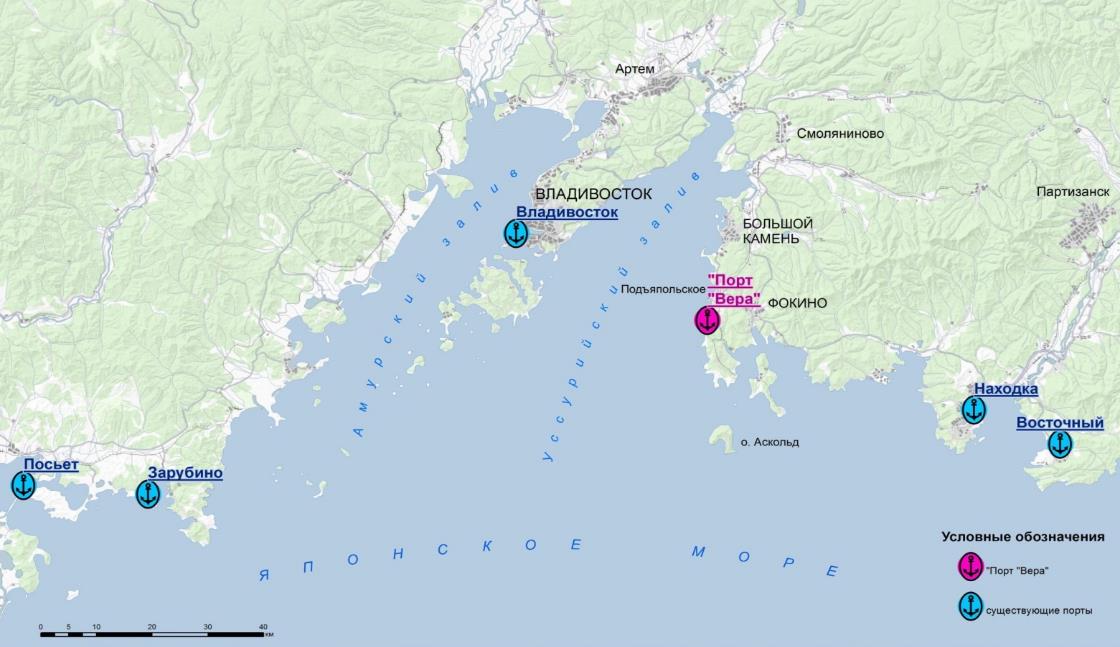 НПК «МорТрансНииПроект» 3
Транспортное обеспечение
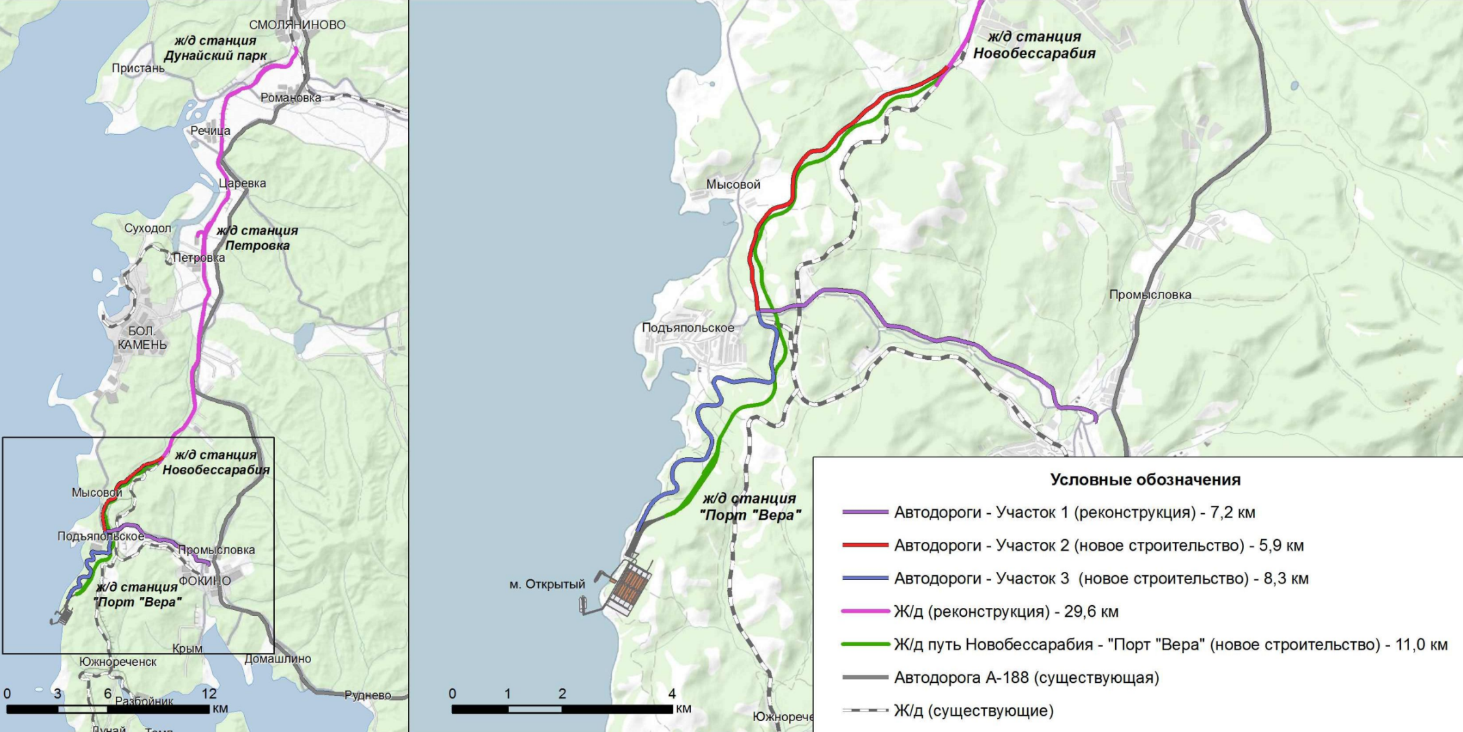 Район располагает развитой сетью автомобильных  дорог и ж.д. путей
НПК «МорТрансНииПроект»         4
Геополитическая и геоэкономическая характеристики площадки
- ЗАТО город Фокино - особый объект градостроительного планирования Приморского края;
-возможность эффективного использования кадрового потенциала региона с населением более 1 млн. человек;
- возможность организации переработки сырья в припортовых промышленно-производственных зонах благодаря реализация проектов строительства нефтепровода Восточная Сибирь - Тихий океан (ВСТО) и газопровода Сахалин – Хабаровск – Владивосток; 
- возможность создания  мощной логистической инфраструктуры для обеспечения транзитных перевозок;
преимущественное обслуживание экспортно-импортных сообщений со странами АТР.
НПК «МорТрансНииПроект»          5
Геоморфологическая характеристика площадки
Длина береговой линии 6,5 км ;
20-ти метровая изобата находится на расстоянии  200-250 м о т берега;
Отсутствие вдольберегового потока наносов;
Естественные глубины в прибрежной зоне обеспечивают подход судов неограниченного дедвейта;
Площадь земельного участка  около 1500 га;   
Категория земель – земли транспорта.
НПК «МорТрансНииПроект»             6
Гидрометеорологическая  характеристика площадки
Преобладающие направления ветра  - север, юго-восток;
Незначительные колебания уровня;
Незначительные скорости  течений;
Преобладающее направление волнения – юго-запад. Максимальная высота волн в районе проектируемых причалов  -  5 м
НПК «МорТрансНииПроект»         7
Потери рабочего времени по ветро-волновым условиям
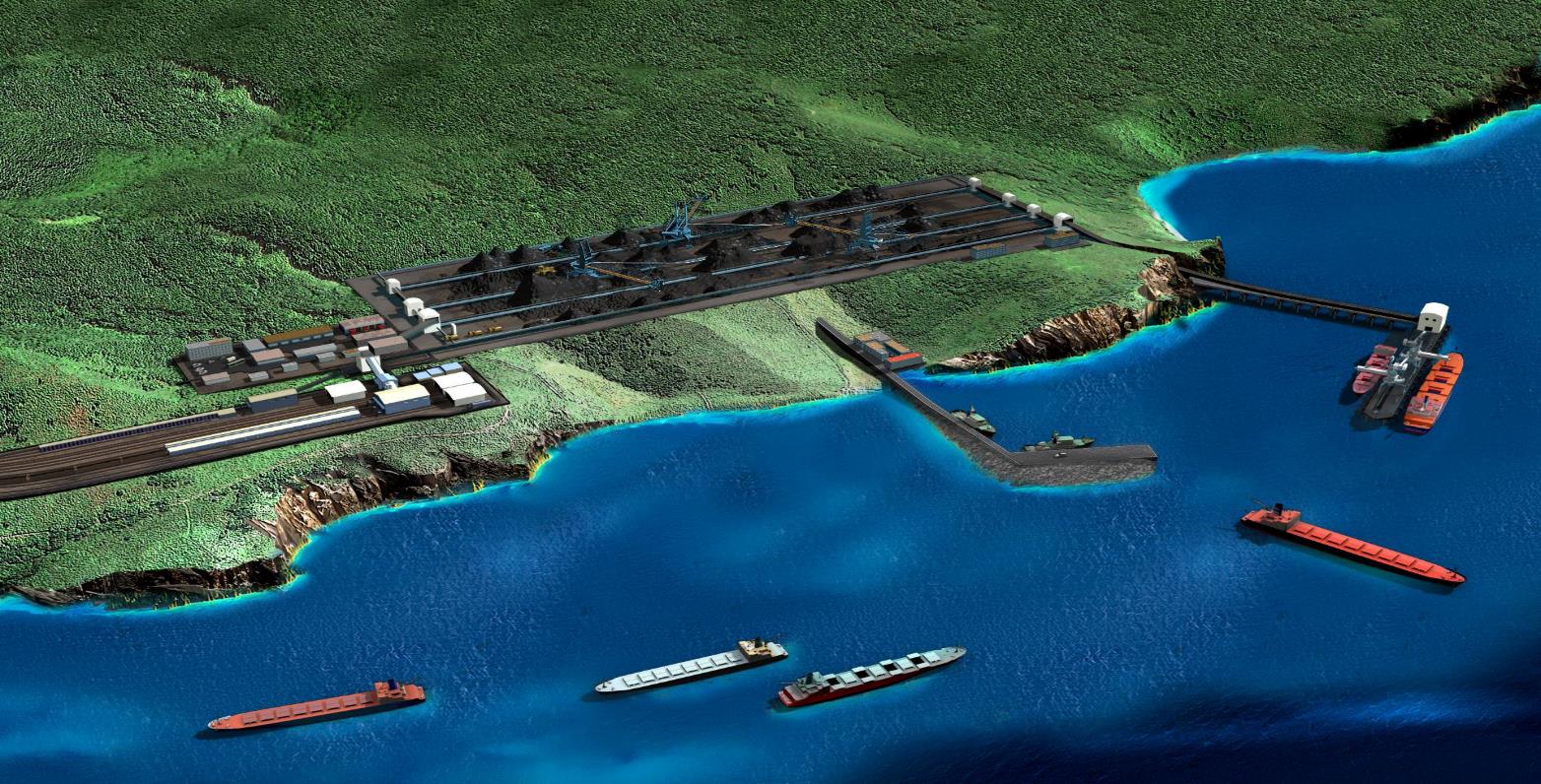 Суммарные простои  терминалов порта по 
гидрометеопричинам:

- для судов СН-150 – 70-75 суток;
- для судов СН-60 – 85-90 суток.
НПК «МорТрансНииПроект»           8
Экологическая характеристика площадки
Ближайшие населенные пункты – 3-8 км;
 
Ближайшие особо охраняемые природные территории – 6-30 км;
 
 Ближайшая жилая застройка:  
      станция  Южнореченск  -
      500 м от юго-западной границы).
НПК «МорТрансНииПроект»                    9
Критерии выбора номенклатуры перспективных грузов
НПК «МорТрансНииПроект»      10
Фактический и прогнозный дефицит портовых мощностей ДВпо навалочным и наливным грузам
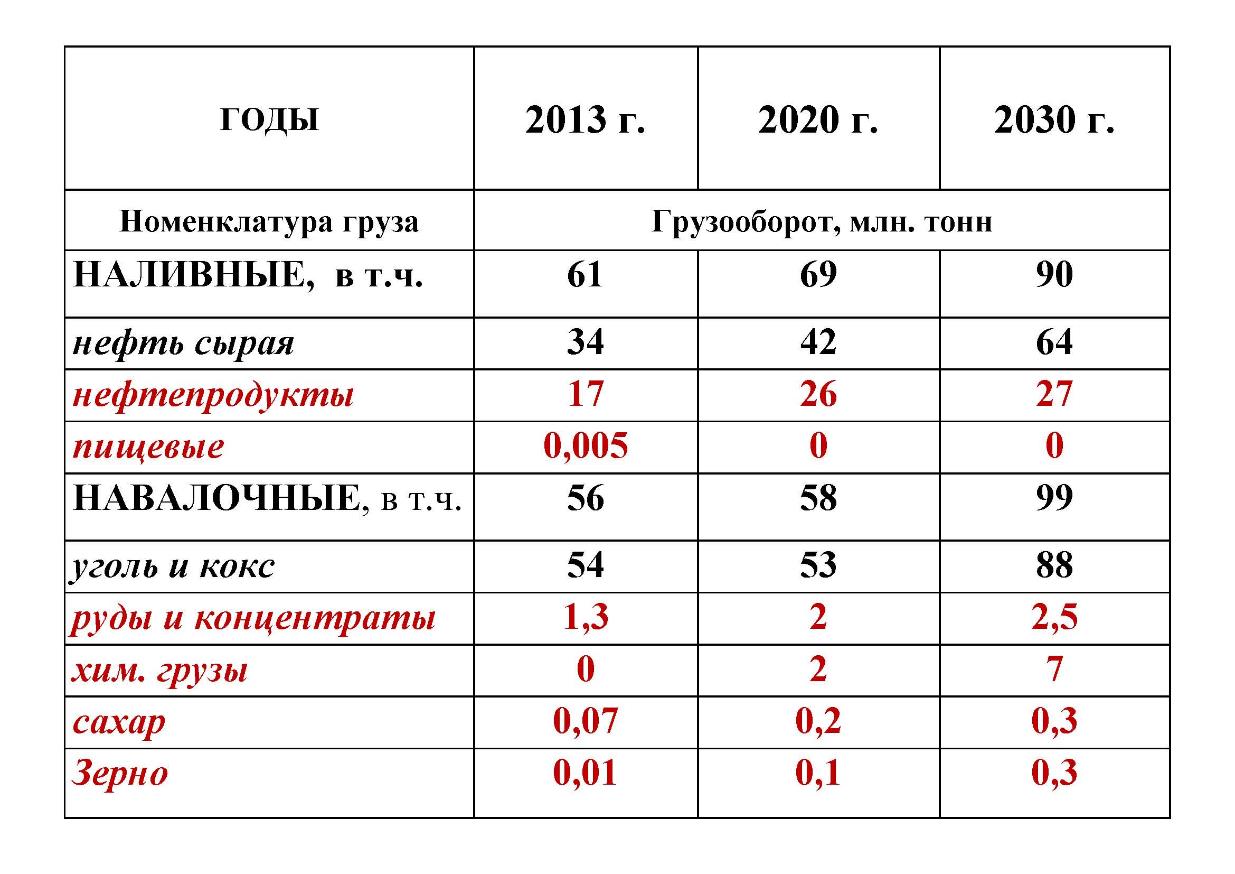 НПК «МорТрансНииПроект»        11
Перспективные терминалы Большого порта Вера
Экспортный  угольный терминал  (проектируемый)
Импортный терминал глинозема
Экспортный терминал сжиженных углеводородов
Экспортно-импортный терминал сыпучих пищевых грузов
Импортный терминал пищевых масел
База портофлота, морспецподразделения и комплексного обслуживания  флота
НПК «МорТрансНииПроект»         12
Схема генерального плана
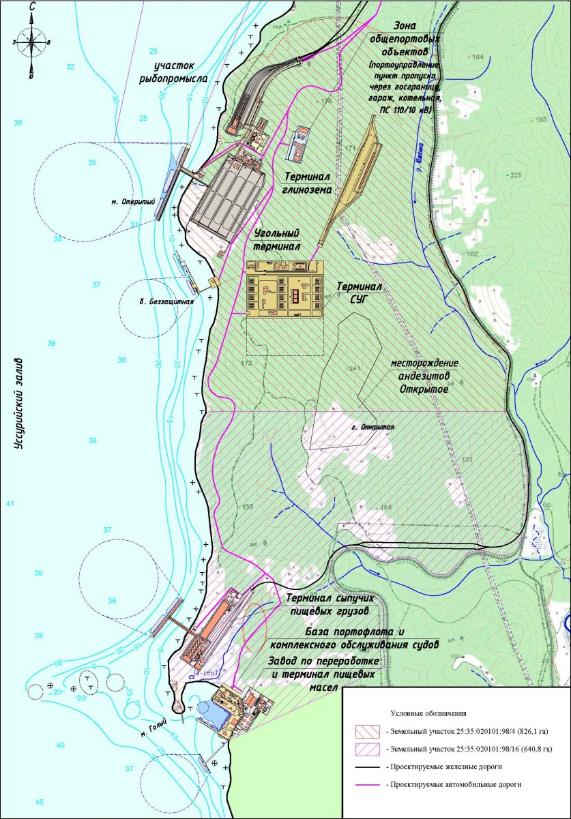 ГРУЗООБОРОТ               -  33,0 млн. т/год
   В том числе :
Уголь (экспорт)                  - 20,0
Глинозем (импорт)            - 2,5
СУГ (экспорт)                    - 3,0
 Зерно (экспорт)                - 5,0
Сахар-сырец (импорт)      - 2,0
Пищевые масла (импорт) - 0,5
НПК «МорТрансНииПроект»        13
Терминал глинозема
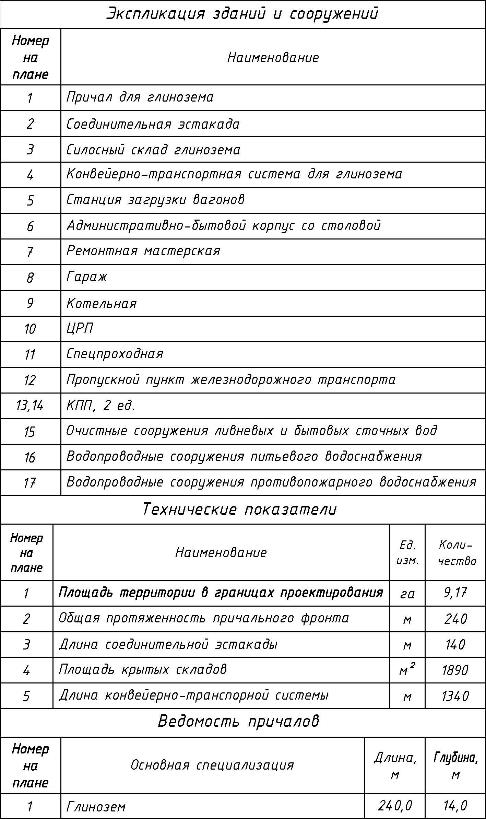 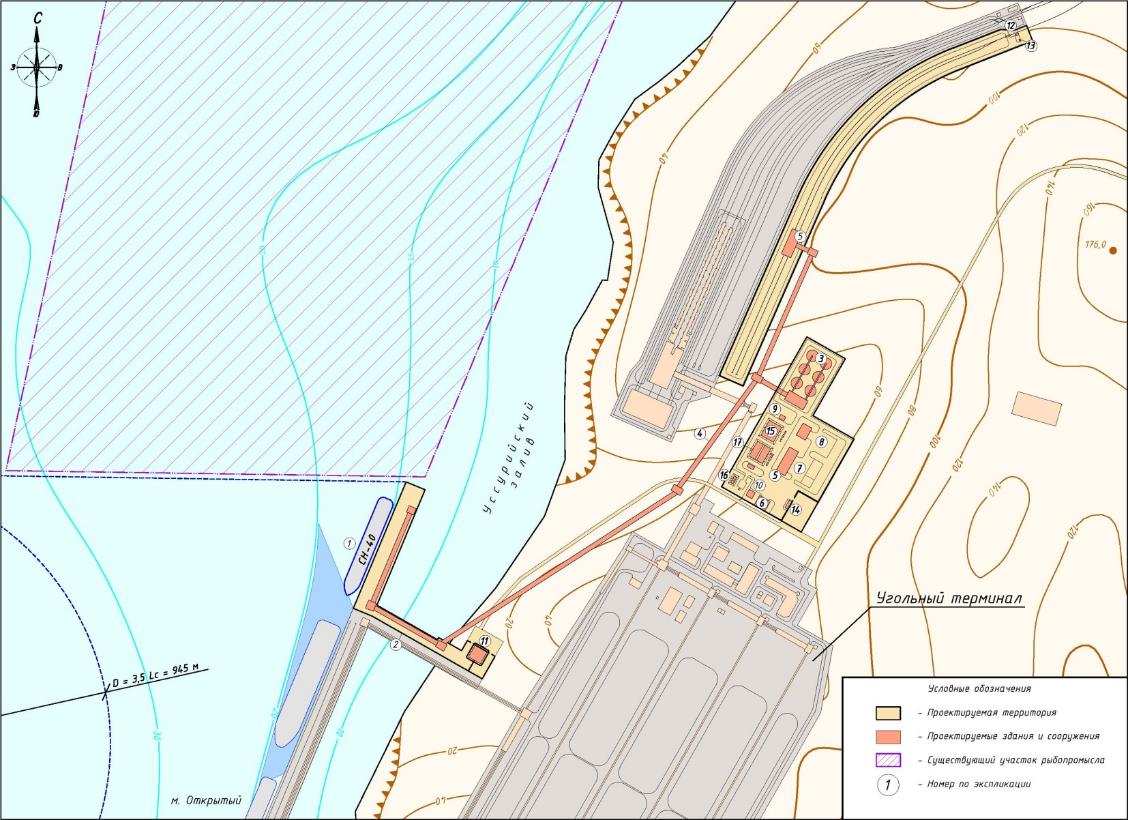 НПК «МорТрансНииПроект»       14
Терминал СУГ
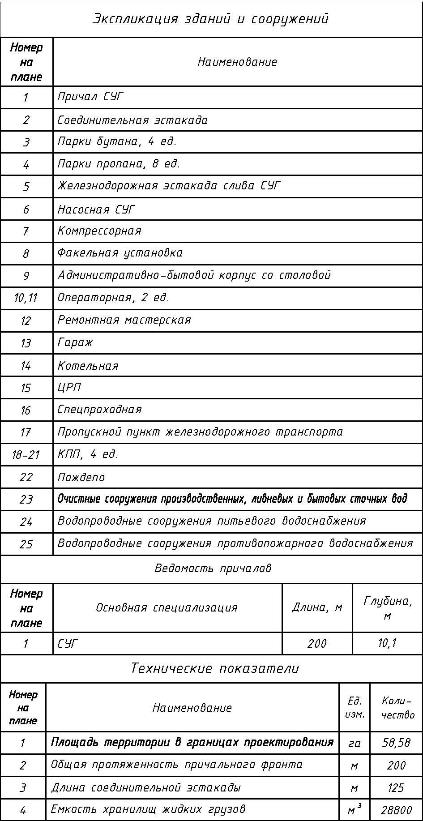 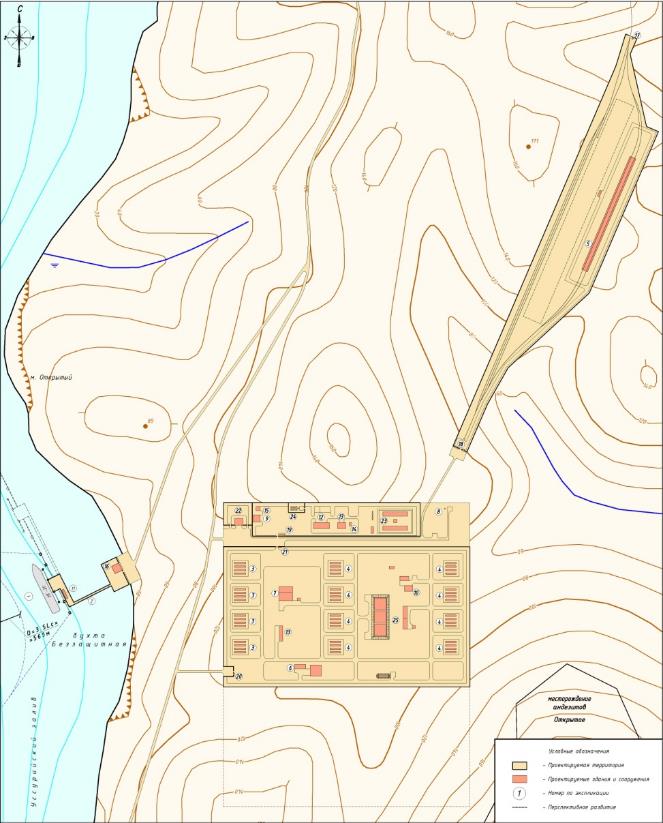 НПК «МорТрансНииПроект»          15
Терминал сыпучих пищевых грузов
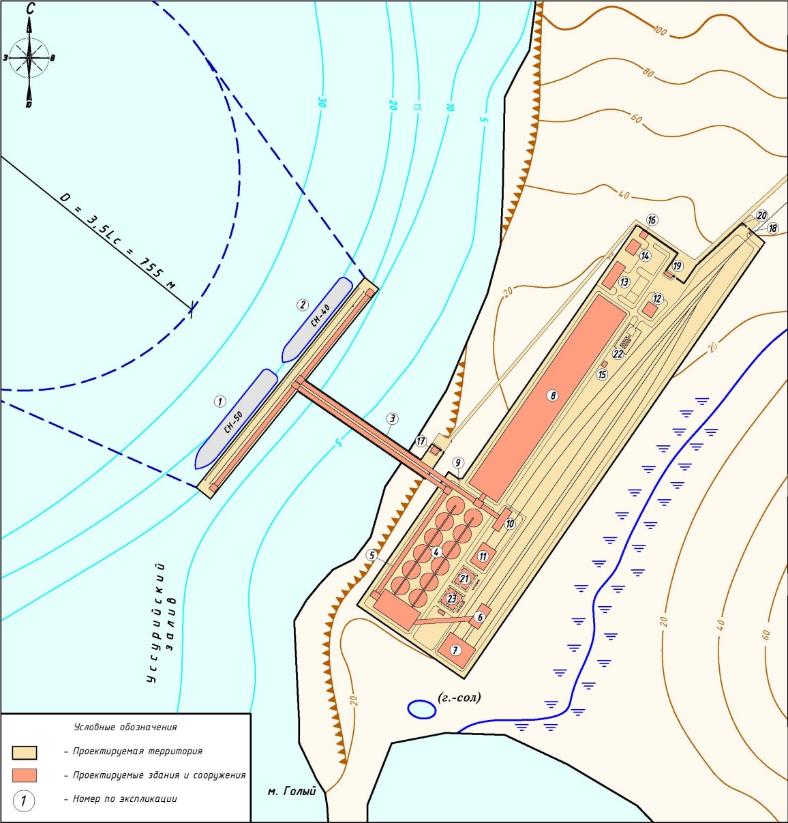 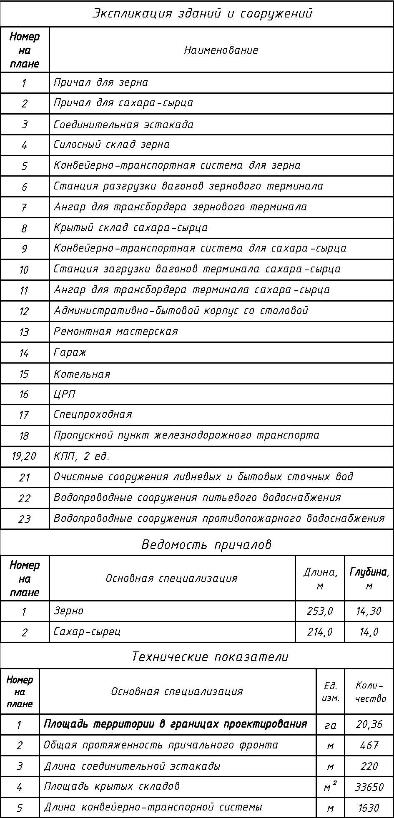 НПК «МорТрансНииПроект»            16
Терминал пищевых масел
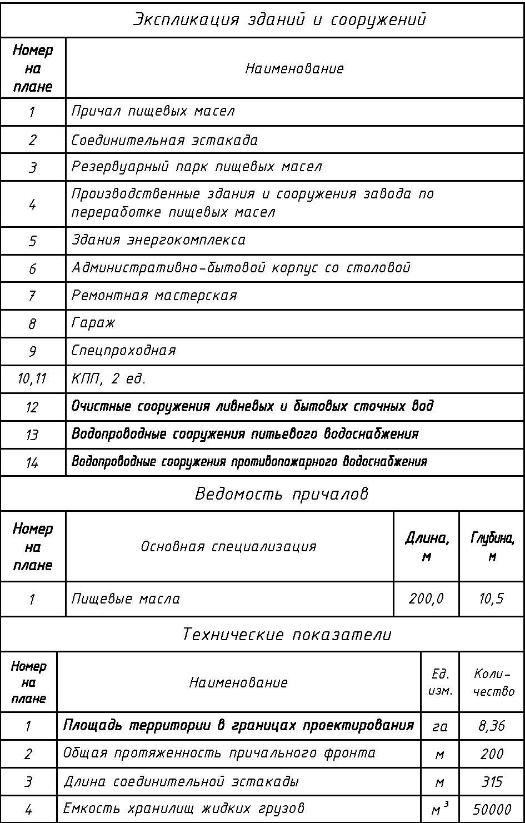 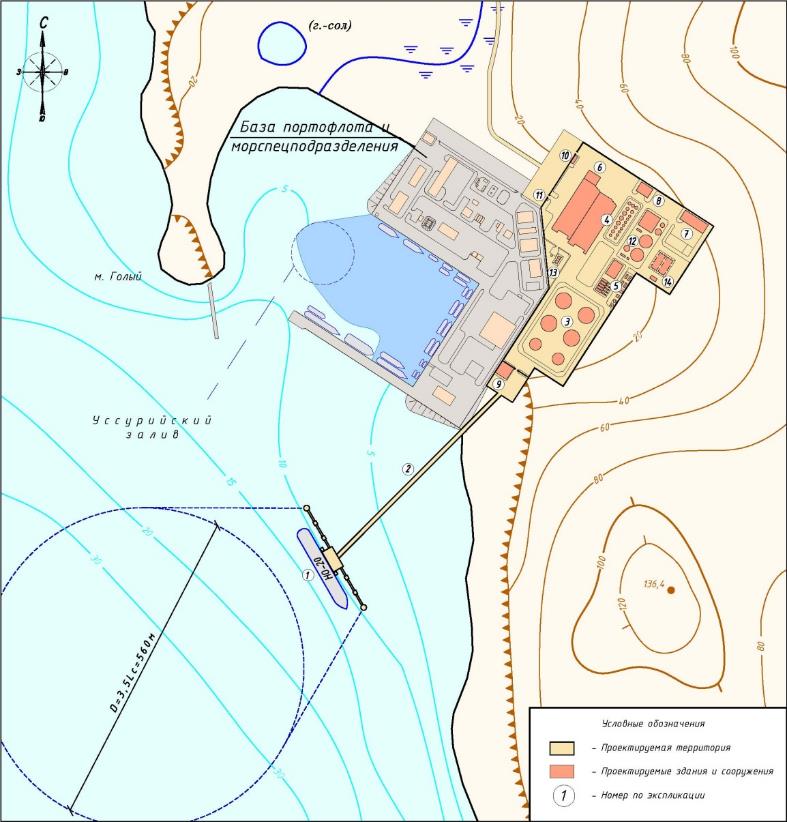 НПК «МорТрансНииПроект»        17
База портофлота и морспецподразделения
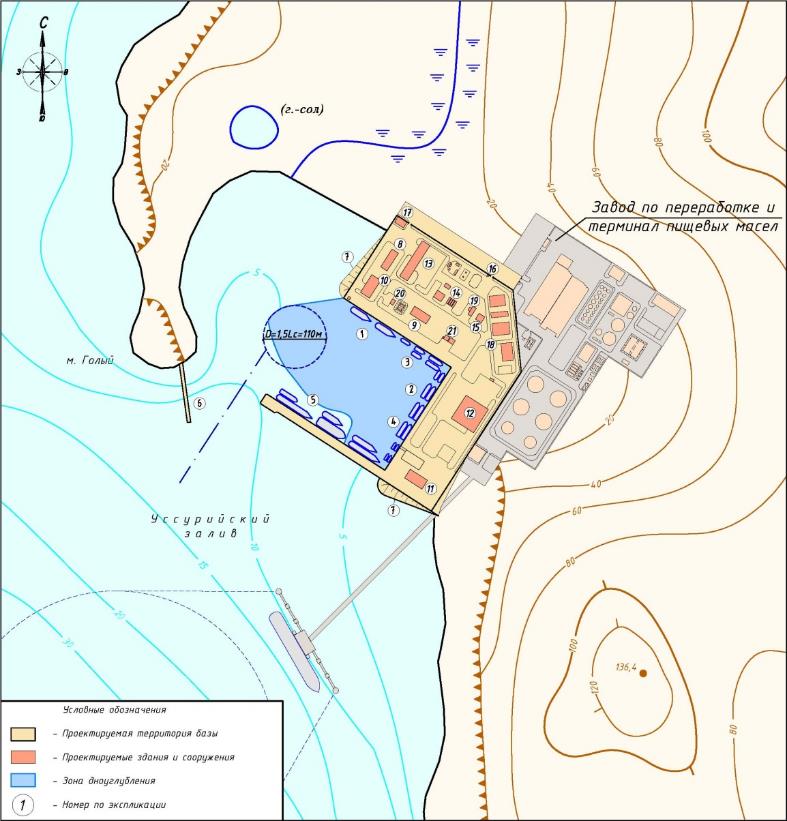 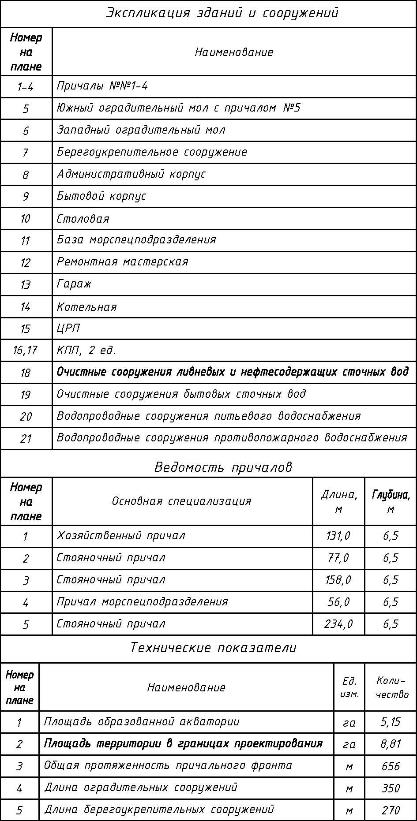 НПК «МорТрансНииПроект»          18
Услуги Большого порта Вера
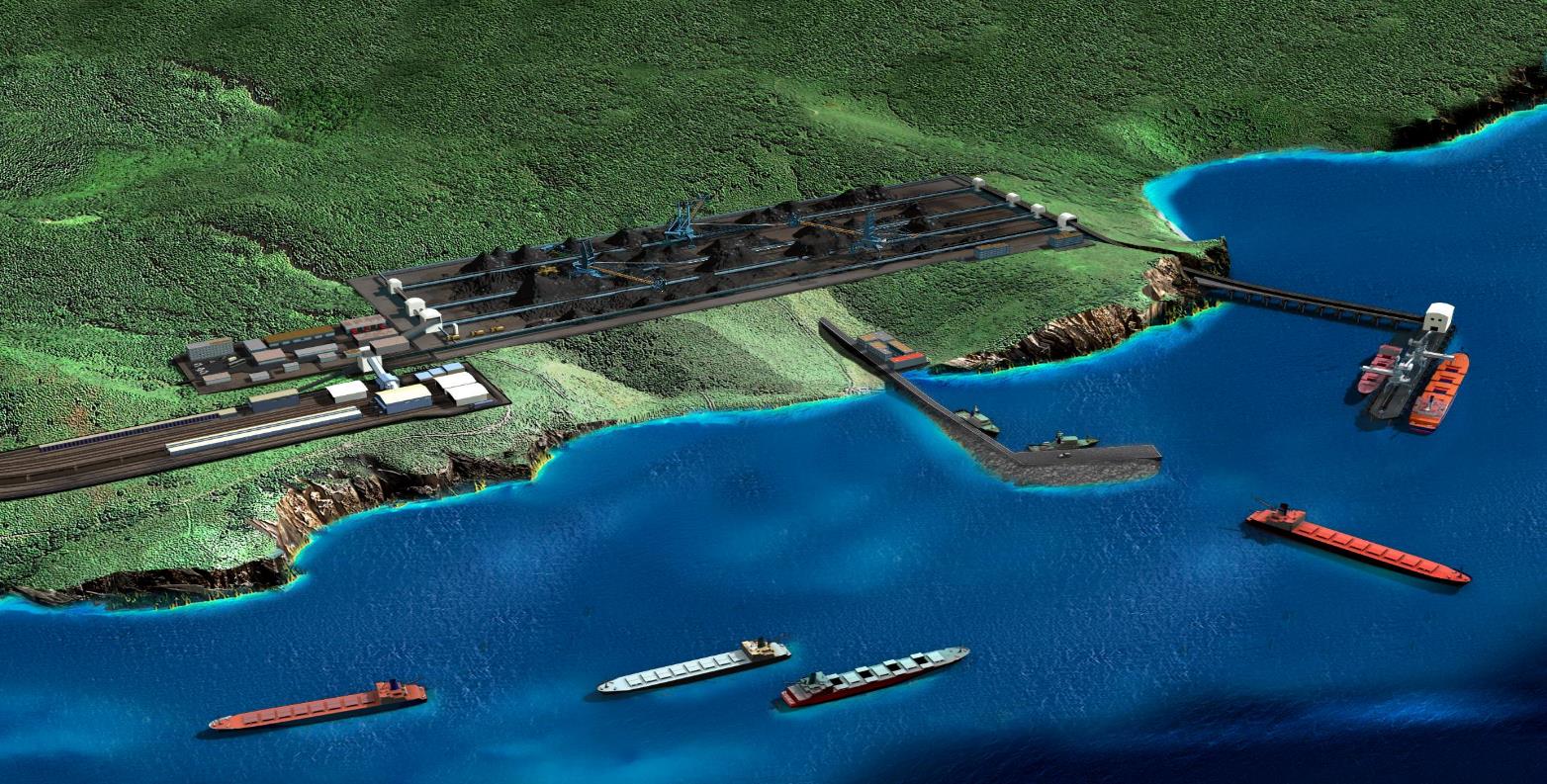 Прием/отправка грузов сухопутным транспортом;
Перевалка грузов: судно-берег/берег-судно; 
Хранение грузов;
Складские операции;
Комплексное обслуживание судов;
Сюрвейерское, транспортно-экспедиционное обслуживание и таможенное оформление грузов;
Оформление карантинных сертификатов, ветеринарных разрешений и прочих сопроводительных документов.
НПК «МорТрансНииПроект»         19
Потребность в обеспечении ресурсами
НПК «МорТрансНииПроект»        20
Стоимость строительства, млрд. руб.
НПК «МорТрансНииПроект»          21
Экономический и социальный эффект
удовлетворение потребности регионов Восточной Сибири в торговле и транспорте;
обеспечение занятости населения;
укрепление отраслевого кадрового потенциала;
увеличение грузооборота портов ДВ на 33 млн. тонн в год;
повышение инновационной деятельности морских портов.
НПК «МорТрансНииПроект»        22
SWOT – анализ
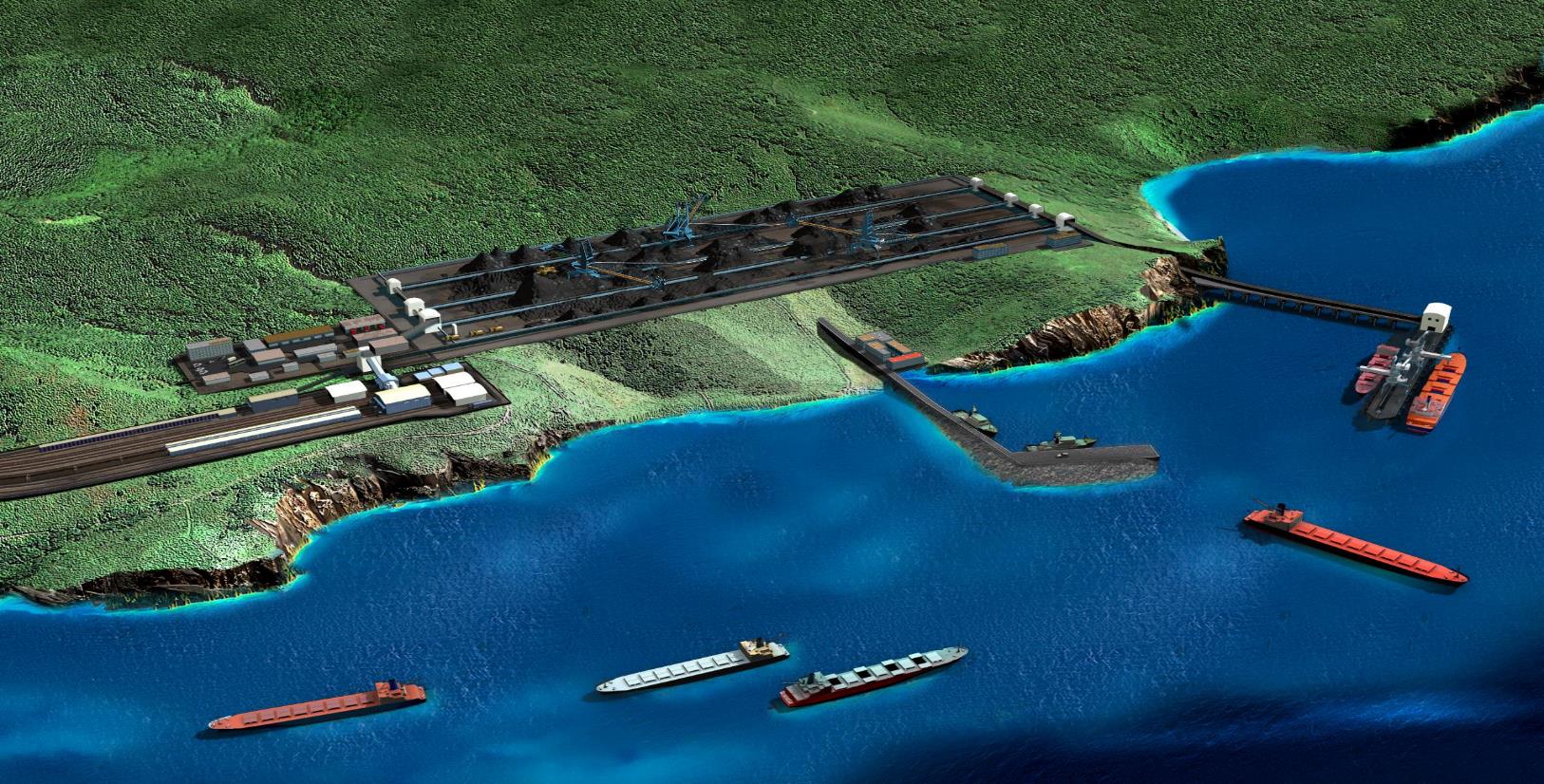 - высокопроизводительные специализированные  
  терминалы; 
- примыкание железнодорожной инфраструктуры;
- естественные глубины акватории;
- отсутствие рекреационных зон и жилых застроек;
 наличие трудовых ресурсов;
 минимальные вложения в объекты социальной 
  инфраструктуры.
Преимущества
проекта
Недостатки
проекта
- ограничения железнодорожных подходов;
возможные ограничения в обеспечении
 энергоресурсами.
- прием крупнотоннажных судов;
  - возможность обратной загрузки вагонов;
  - неограниченное развитие перегрузочных и
    складских мощностей;
Возможности 
проекта
Опасности 
проекта
- введение административных экспортно-импортных   
    ограничений;
  - высокие железнодорожные транспортные расходы;
  - сокращение пропускной способности железной 
    дороги в случае роста перевозок.
-
НПК «МорТрансНииПроект»            23
Спасибо за внимание!
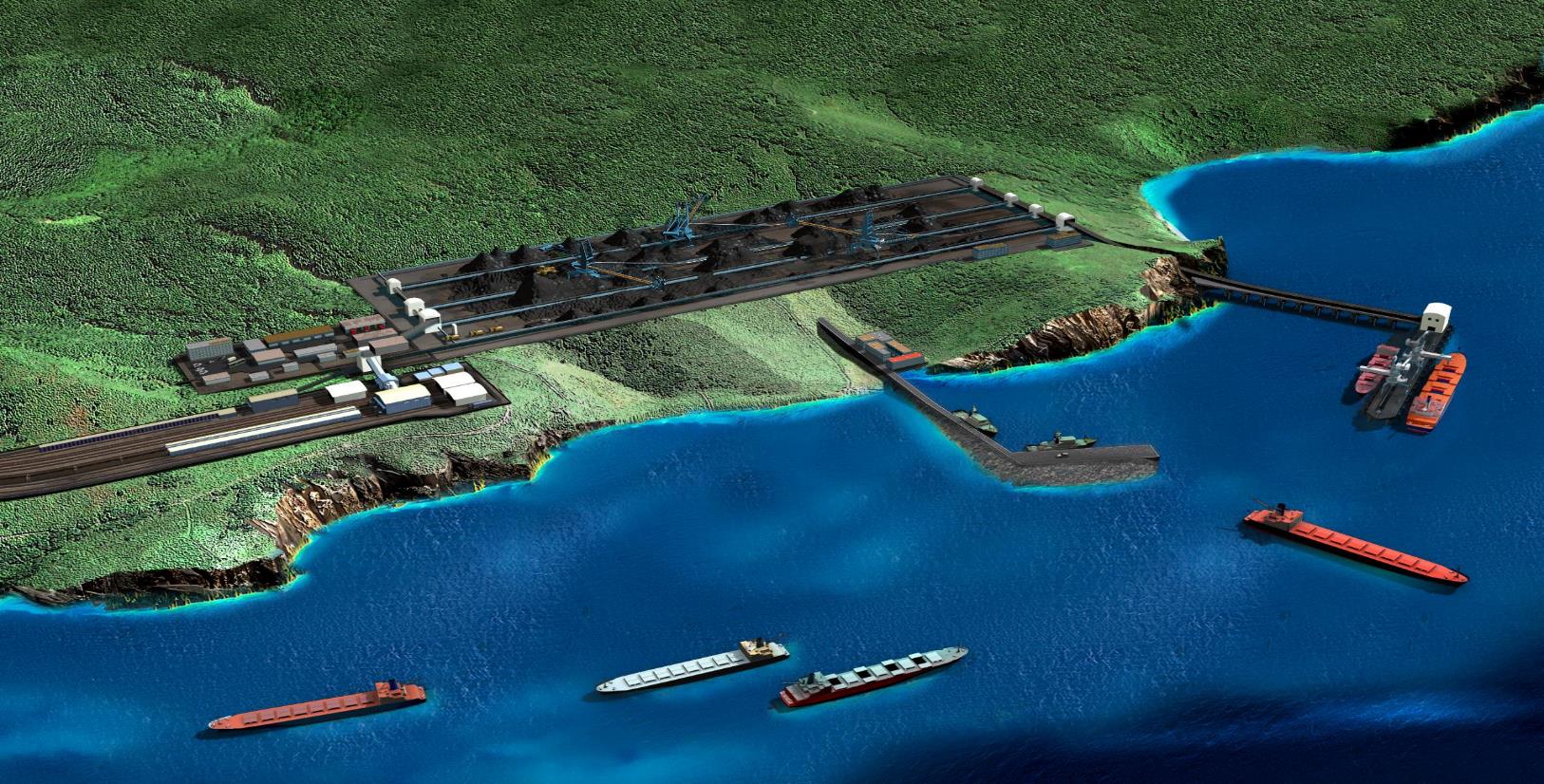 НПК «МорТрансНииПроект»          24